캐릭터 시스템

정령의 유물 시스템
- 1 -
버전 관리
2015년 7월 3일
초안 작성

2015년 7월 6일
표식 슬롯 설정 회의 내용 적용
UI 가안 적용

2015년 7월 7일
UI 개선

2015년 7월 9일
메인 UI 결정 내용 적용

2015년 7월 10일
강화 내용 적용

2015년 7월 13일
13일 회의 내용 적용
표식 종류, 표식 바리에이션 방법

2015년 7월 15일
표식 정보창 내 장착/판매 추가
위 내용에 따른 장착 방법 추가

2015년 7월 17일
16일 리뷰 피드백 적용
표식 드래그 이동 삭제

2015년 9월 9일
시스템 변경으로 인한 표식 시스템 조정
2015년 10월 14일
새롭게 개편된 내용(소울)으로 재구성

2015년 10월 19일
가디팩트로 이름 개명
재료 투자 방식으로 변경

2015년 10월 22일
정령의 유물로 이름 개명
- 2 -
목차
개요

정령의 유물 시스템 설정

정령의 유물 시스템 이용 방법

UI
- 3 -
개요
문서의 목적
캐릭터의 정령의 유물 시스템을 설명하고자 힙니다.
캐릭터의 패시브 스킬에 해당하는 구간으로 게임 내 재화를 투자하여 능력을 상승시키고자 합니다.
현 시스템 고유의 재화가 존재하여 특정 던전의 반복 플레이를 유도 합니다.

문서의 내용
정령의 유물 시스템 설정
정령의 유물 시스템 이용 방법
UI
- 4 -
정령의 유물 시스템 설정
정령의 유물 능력
정령의 유물의 각 슬롯이 갖는 능력은 각 직업마다 서로 다릅니다.
전 직업 공통 8개
직업 고유 4개
정령의 유물 능력 리스트
공통















버서커
- 5 -
정령의 유물 시스템 설정
데몬헌터






아칸






정령의 유물 레벨 별 효과 및 업그레이드에 필요한 재료 목록
테이블로 대처 합니다.

정령의 유물 설정
이터널 가디언들이 매우 뛰어난 정신적, 신체적 능력을 지닐 수 있는 이유 중 하나는 바로 정령의 유물 때문입니다. 정령의 힘이 깃든 유물의 힘을 받아들여 그들은 누구보다도 명석한 두뇌와 지치지 않는 신체를 얻을 수 있었습니다.
정령의 유물은 총 12개의 슬롯으로 이루어져 있고, 재료 아이템인 정수들과 던전 탐험을 통해 획득하는 정령석을 합쳐 마력을 부여하게 됩니다.
각각의 슬롯은 저마다 다른 효과를 지니고 있고, 한 번 마력을 부여 받으면 영구적으로 그 효과를 얻게 됩니다.
각 슬롯은 모두 10단계로 성장하게 되며 성장 할 수록 더 많은 정령석과 더 많은, 그리고 높은 등급의 정수를 요구합니다. – 단계는 아직 미정입니다.
- 6 -
정령의 유물 시스템 이용 방법
정령의 유물 정수 주입 하기
메인 UI의 정령의 유물 메뉴를 터치 합니다.
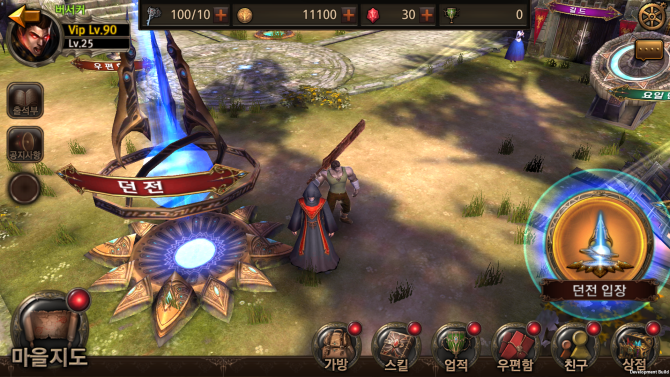 유물
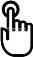 - 7 -
정령의 유물 시스템 이용 방법
정령의 유물 시스템 화면이 나옵니다.

















왼쪽은 정령의 유물 슬롯이 위치 합니다.
각 슬롯은 영혼 불꽃 모양을 하고 있고 LV 표시가 되어 있습니다.




슬롯은 아이템들과 같이 반듯하게 줄을 서 있습니다.
육망성 문양은 그냥 배경 입니다.
오른쪽에는 현재까지 업그레이드 하여 획득한 효과가 리스트로 표시 됩니다.
오른쪽 하단은 현재 보유 하고 있는 정령석과 정수의 수량이 표시 됩니다.
슬롯 하나를 터치 합니다.
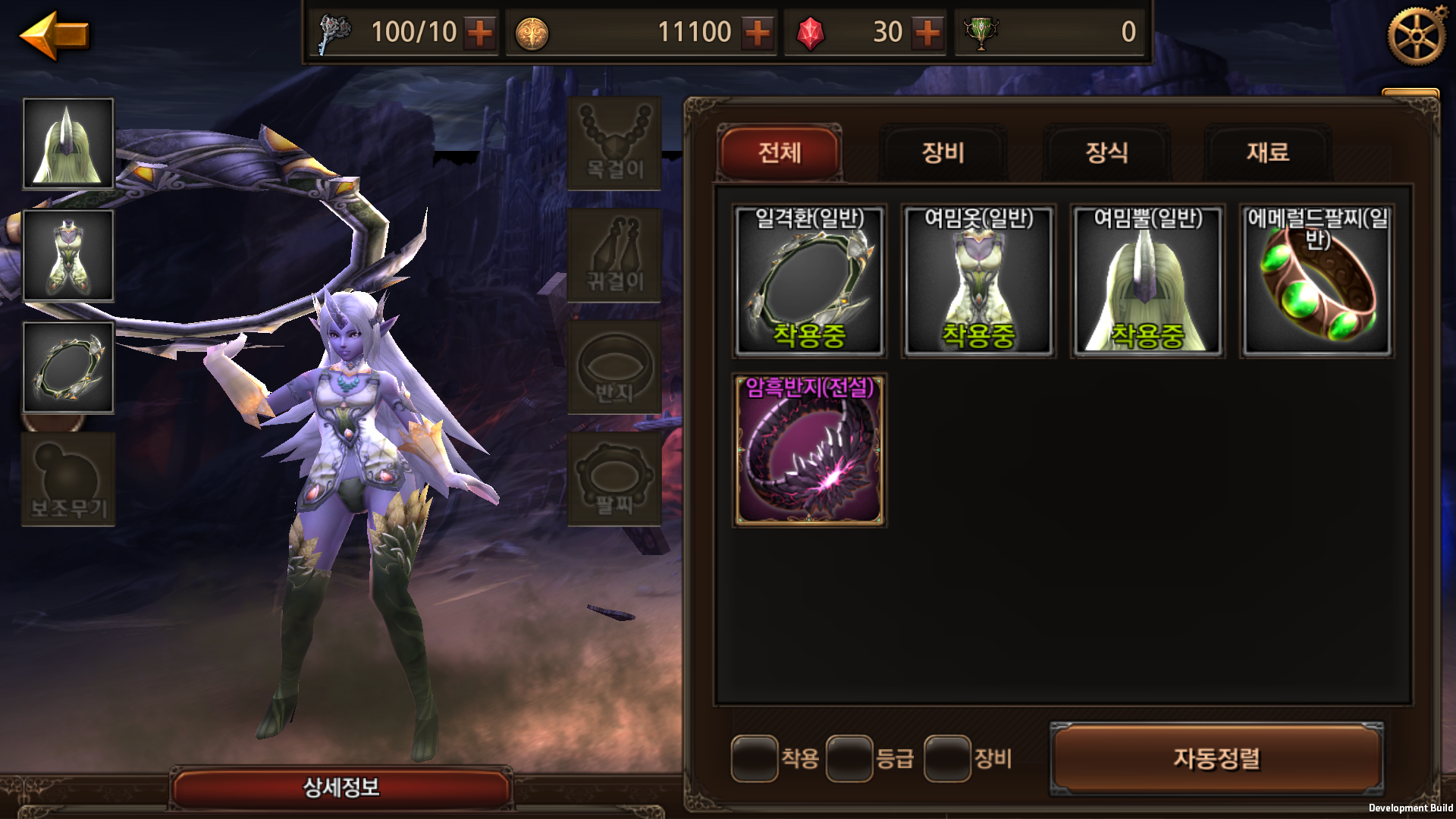 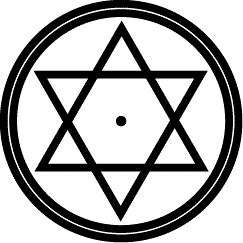 정령의 유물
X
LV3 자연 치유: 체력 3 증가
LV5 기민함: 회피 50 증가
1
2
3
4
5
6
7
8
9
10
11
12
X 34
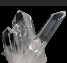 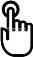 X 10
X 40
X 20
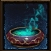 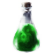 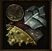 X 50
X 30
X 60
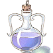 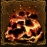 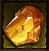 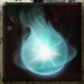 LV3
- 8 -
정령의 유물 시스템 이용 방법
해당 슬롯의 현재 능력과 다음 능력, 그리고 업그레이드 시 필요한 재료 수량이 표시 됩니다.

















필요한 재료 수량 표시 예









해당 슬롯이 최고 레벨인 경우 정령의 유물 업그레이드 버튼은 사라집니다.
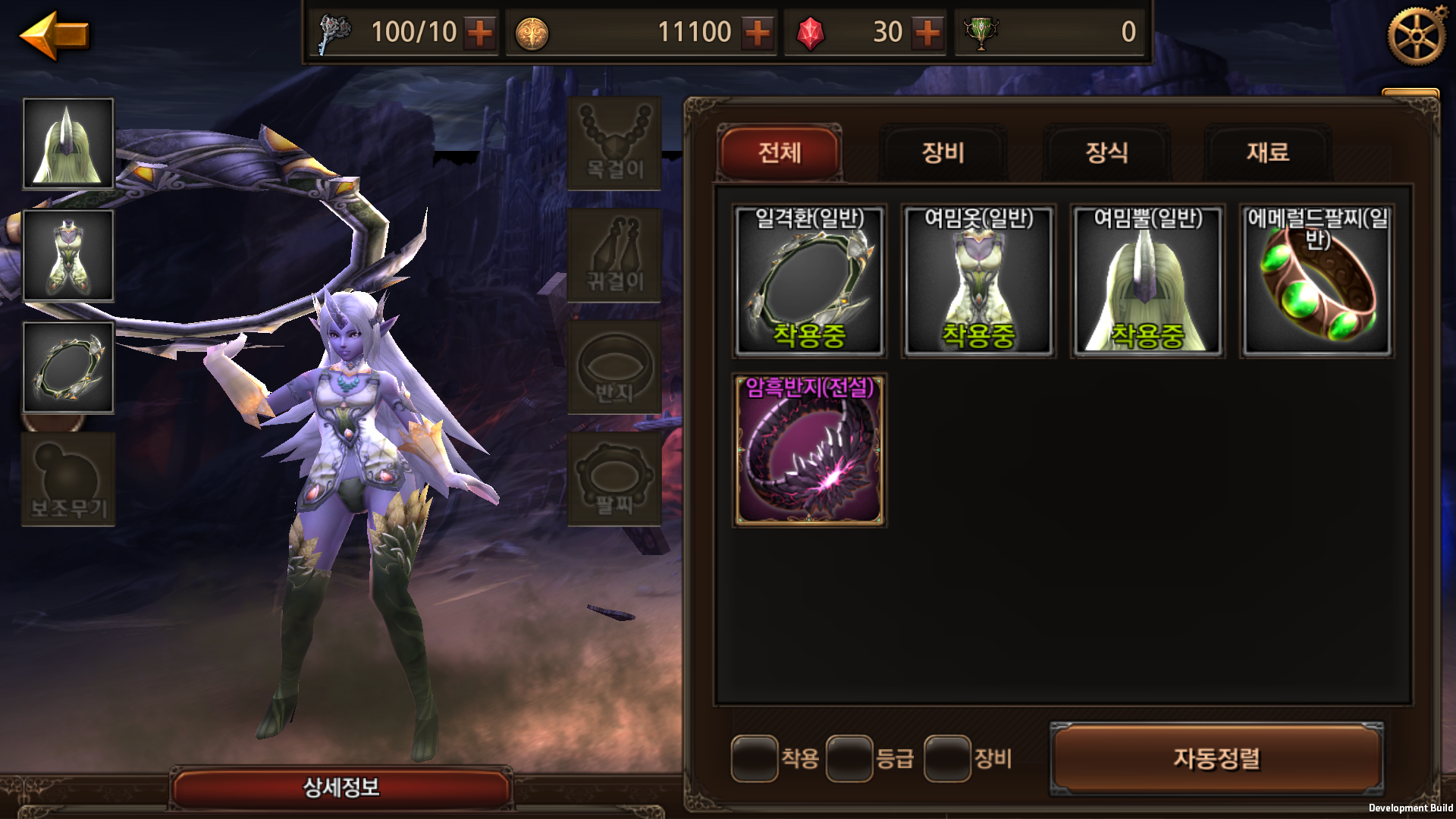 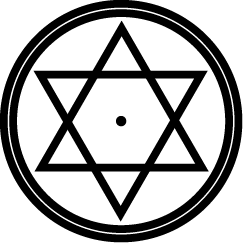 정령의 유물
X
치명타 확률 10 증가
▼
치명타 확률 11 증가
1
2
3
4
5
6
7
8
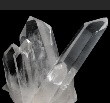 114
9
10
11
12
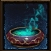 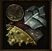 정수 주입
14
34
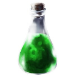 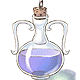 4
114
필요양
보유량
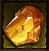 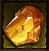 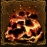 2
99
23/99
부족하면 붉은색 글씨로 처리
- 9 -
정령의 유물 시스템 이용 방법
정수 주입 버튼을 터치 하면 팝업이 발생 합니다.

























업그레이드 시 팝업이 닫히고 정령의 유물 슬롯이 번쩍 하며 LV이 상승 합니다.
우측 효과도 바뀝니다.
취소 시 팝업만 닫힙니다.
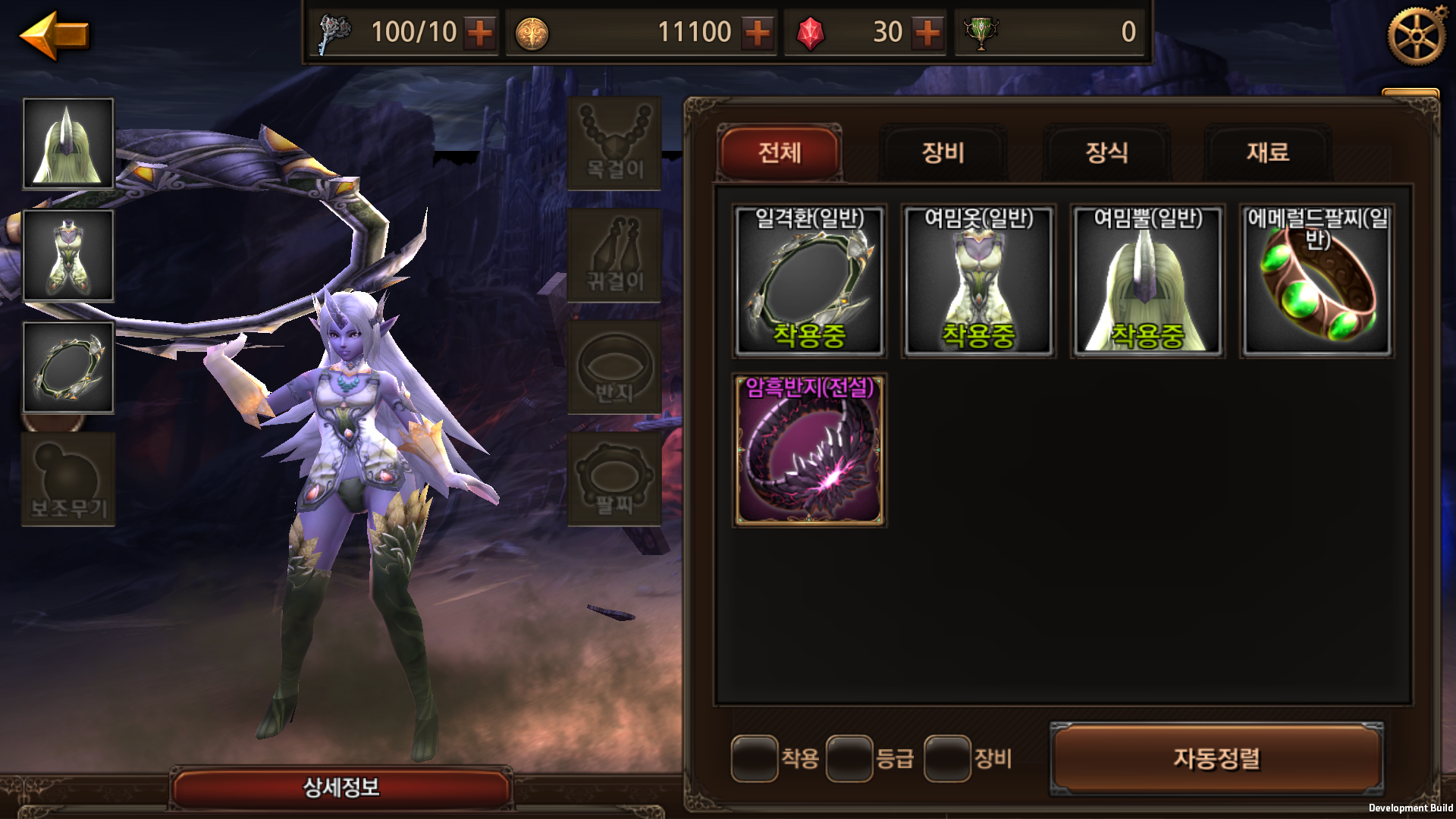 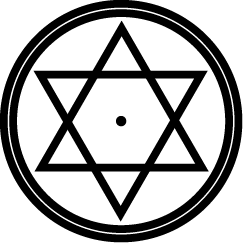 정령의 유물
X
치명타 확률 10 증가
▼
치명타 확률 11 증가
1
2
3
4
5
6
7
8
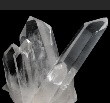 114
9
10
11
12
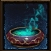 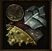 정수 주입
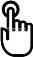 14
34
정령의 유물에 정수를 주입 합니다. 이후에는 다시 되돌릴 수 없습니다. 계속 하시겠습니까?
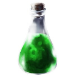 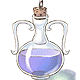 4
114
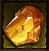 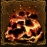 정수 주입
취소
2
99
- 10 -
UI
정령의 유물 시스템 화면

















정령의 유산 슬롯
배경으로 적당한 문양의 마법진을 새겨 넣어 줍니다.
현재 슬롯 업그레이드로 얻고 있는 효과 리스트
현재 내가 보유 중인 정령석과 정수 리스트 및 개수
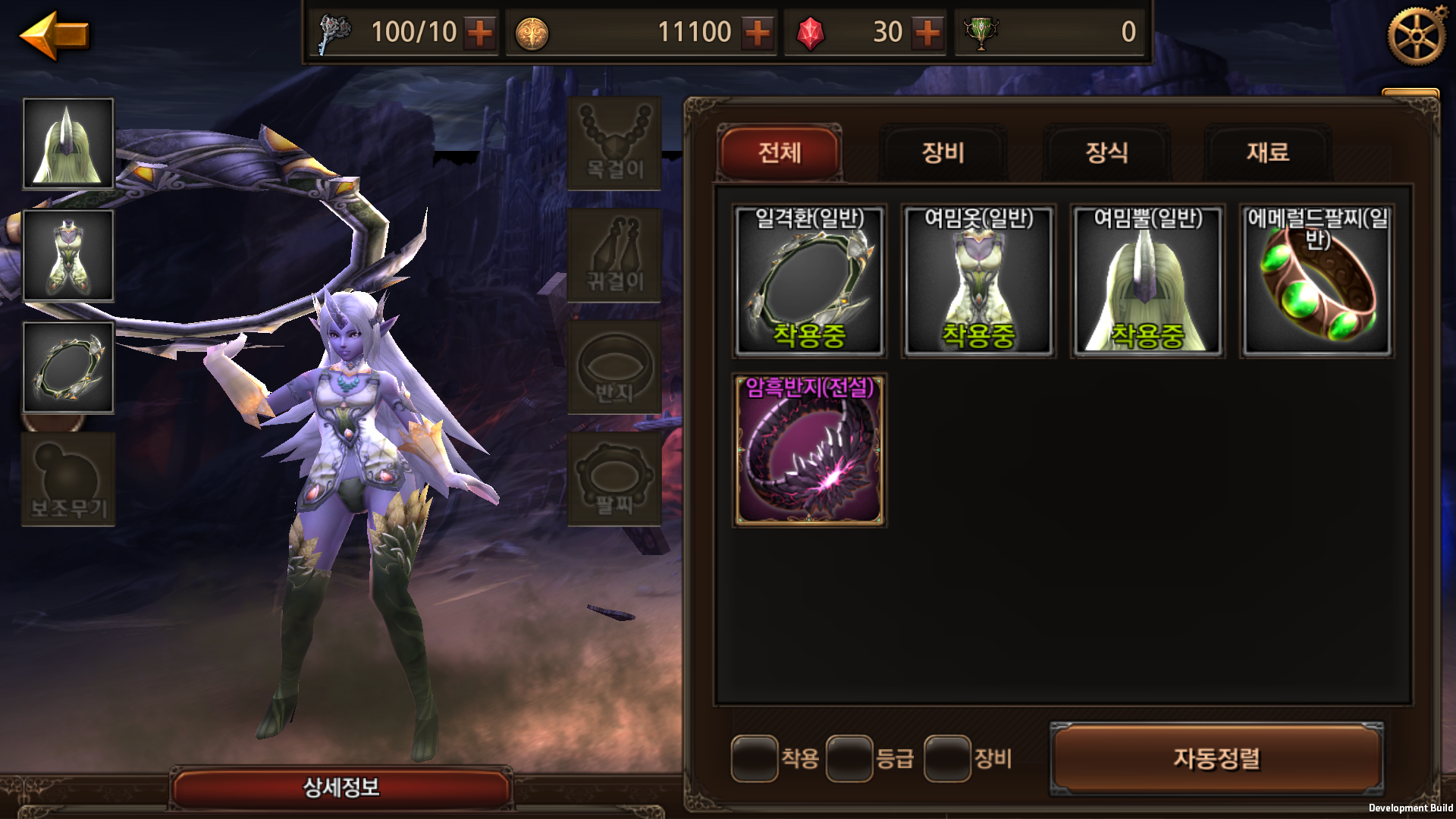 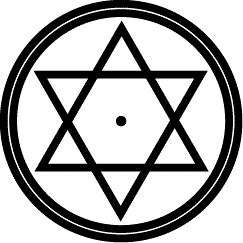 정령의 유물
X
2
3
LV3 자연 치유: 체력 3 증가
LV5 기민함: 회피 50 증가
1
1
2
3
4
5
6
7
8
9
10
11
12
X 34
4
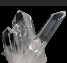 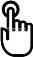 X 10
X 40
X 20
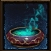 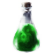 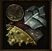 X 50
X 30
X 60
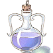 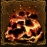 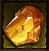 - 11 -
정령의 유물 시스템 이용 방법
슬롯 정보 화면

















현재 슬롯 능력 및 다음 업그레이드 시 능력 안내
업그레이드에 필요한 재료와 수량
업그레이드 시도 버튼
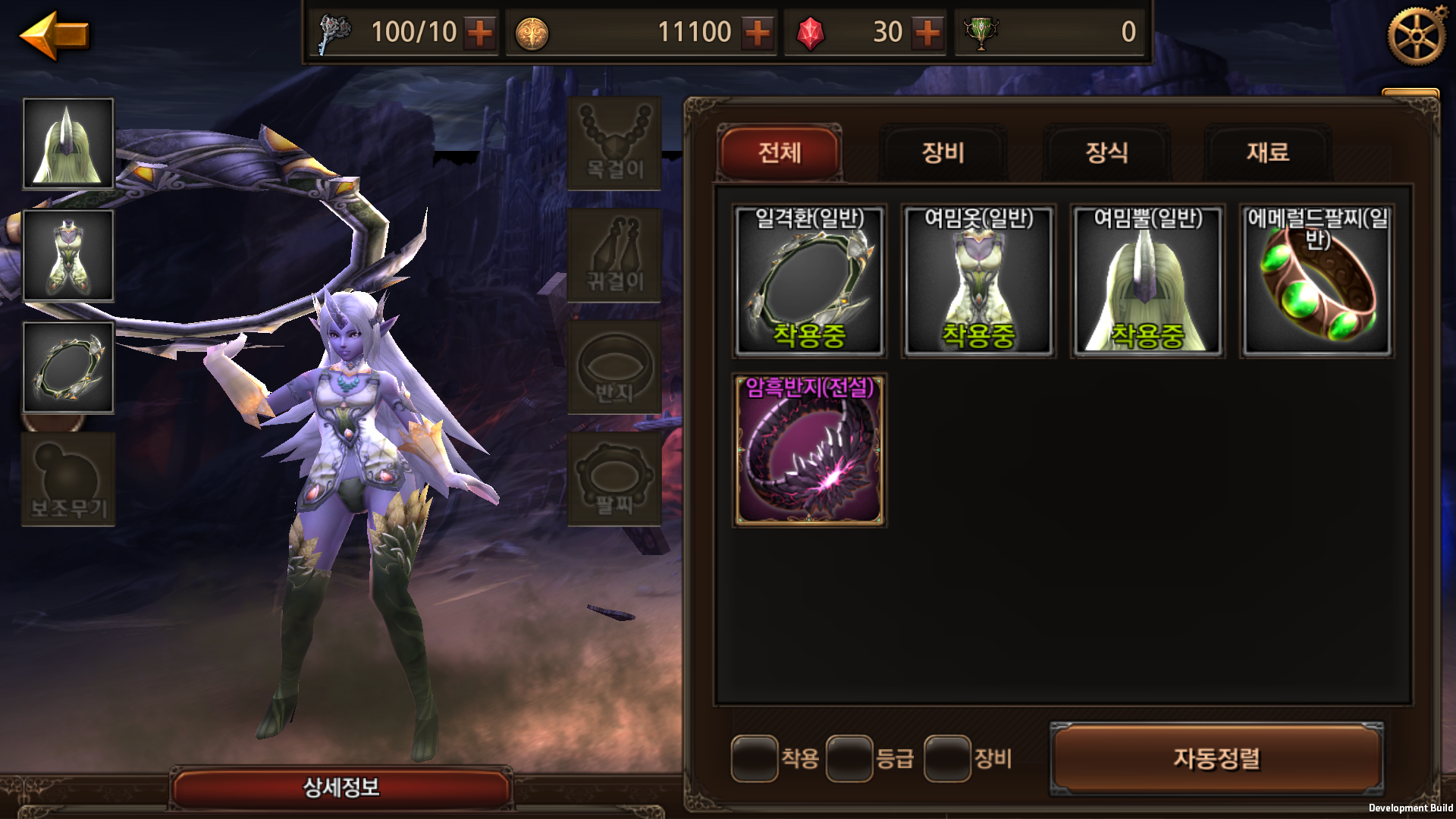 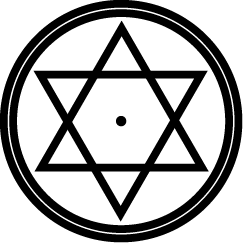 정령의 유물
X
1
치명타 확률 10 증가
▼
치명타 확률 11 증가
1
2
3
4
5
6
7
8
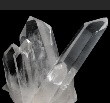 114
2
9
10
11
12
3
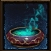 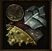 정수 주입
14
34
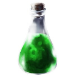 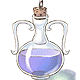 4
114
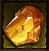 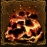 2
99
- 12 -